Srce je blizu jezika, ono visi na njemu.
IVAN GORAN KOVAČIĆ
I
Lukovdol, 21. ožujka 1913.

Vrbice, okolica Foče, 12. srpnja 1943.
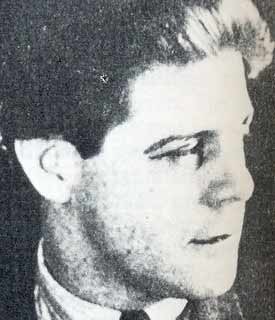 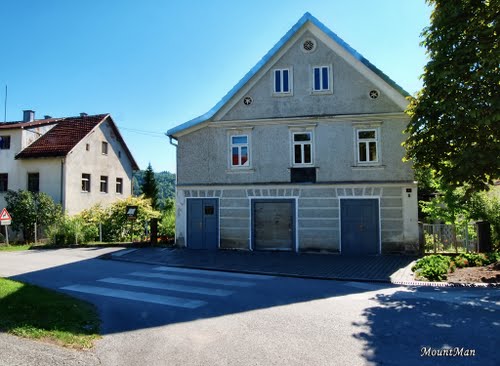 rodna kuća I. G. Kovačića
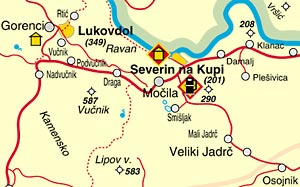 DJETINJSTVO
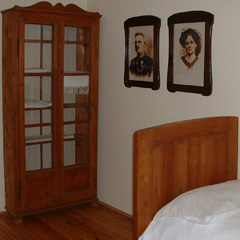 Ivan
Ruža 
Klein
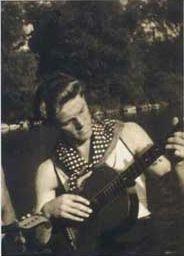 ŠKOLOVANJE
Lukovdol
Karlovac
Zagreb
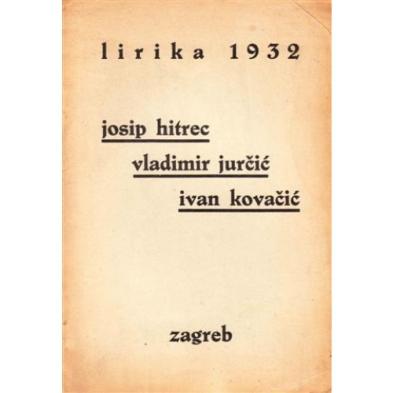 1932.
zbirka pjesama Lirika
novela
 Dani gnjeva
1936.
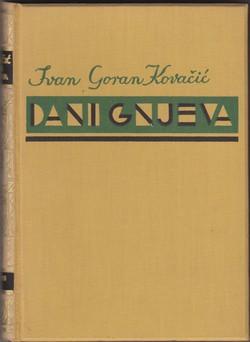 Hrvatski dnevnik
Novosti
1942.
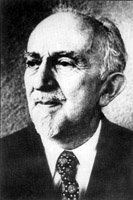 simpatizer 
S. Radića
Vladimir  Nazor
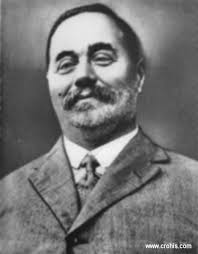 priključenje partizanima
Bosna
Goran u partizanima
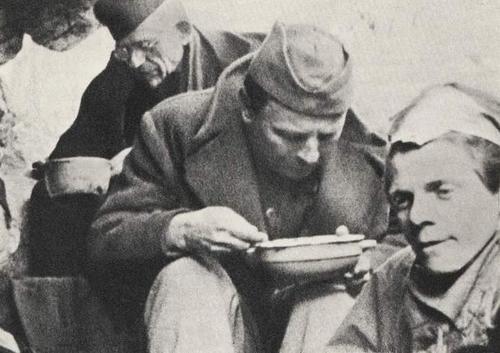 1943.
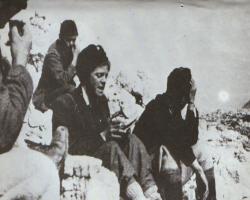 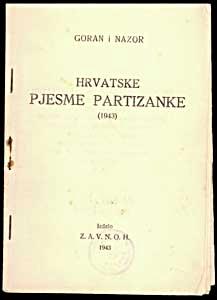 Hrvatske pjesme partizanke
Partizanka

Drugarice, ne sja lančić zlatni
O tvom vratu; nemaš narukvice;
Vihori ti kosa; povik ratni
Obasjo ljepotom tvoje lice.
O tvom vratu ne sja lančić zlatni,
Drugarice!

…
1943.
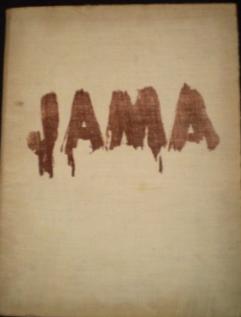 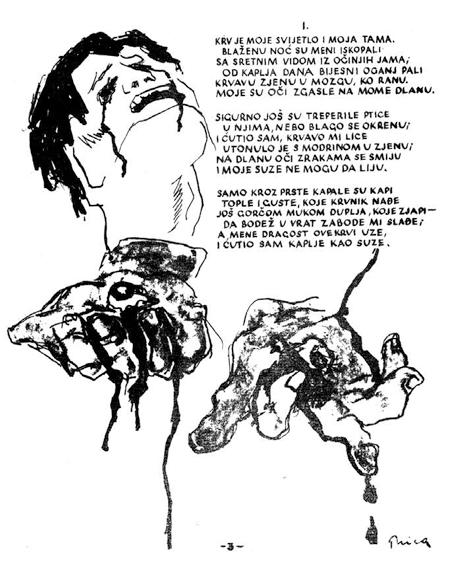 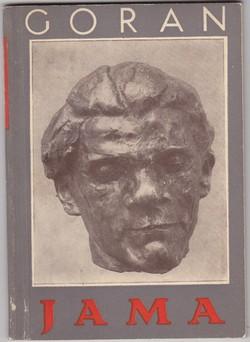 Livno
Krv je moje svjetlo i moja tama.
Blaženu noć su meni iskopali
Sa sretnim vidom iz očinjih jama;
Od kaplja dana bijesni oganj pali
Krvavu zjenu u mozgu, ko ranu.
Moje su oči zgasle na mome dlanu.
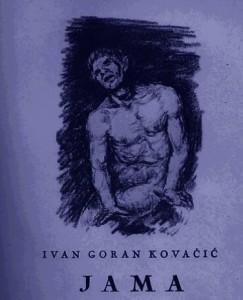 12. 7. 1943.
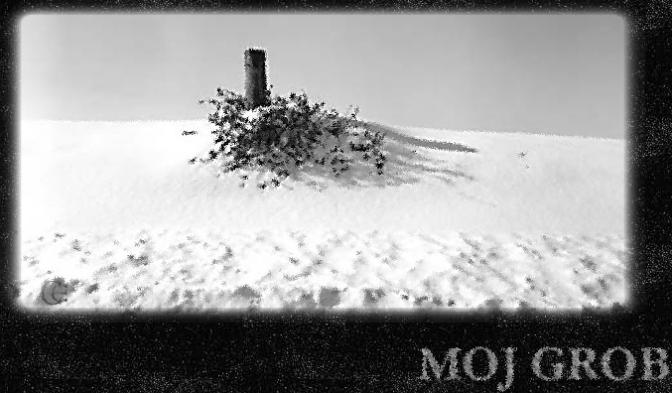 ubijen
grob - nepoznat
Moj grob

U planini mrkoj nek mi bude hum,

Nad njim urlik vuka, crnih grana sum,


Ljeti vječan vihor, zimi visok snijeg,

Muku moje rake nedostupan bijeg ....

…
1945.
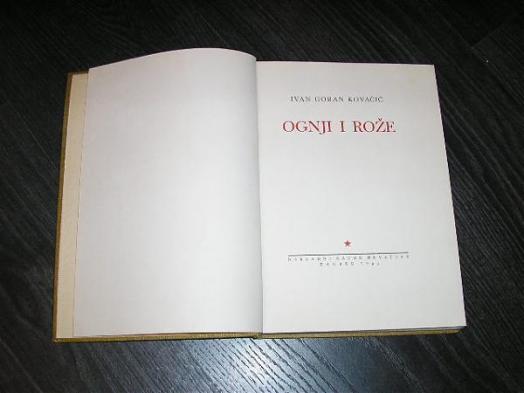 posmrtno
Ognji i rože
Beli most

Preskočil je reko,
V hrptu se je svil,
Bel ko čisto mleko
I velo od vil. ….
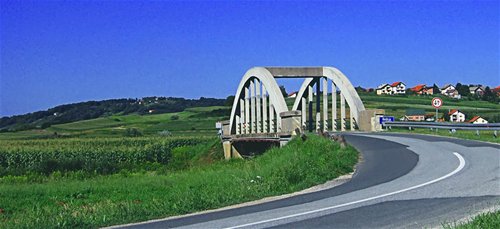 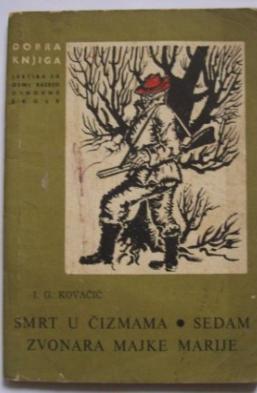 poezija i proza
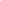 1964.
Goranovo proljeće
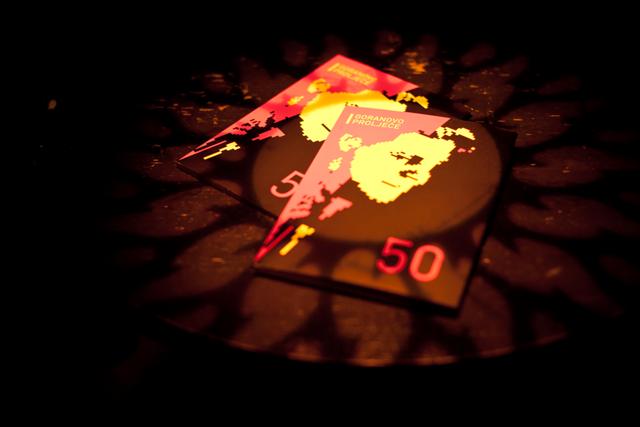 Goranov vijenac
Goran za mlade pjesnike
1996.
dio posmrtnih ostataka
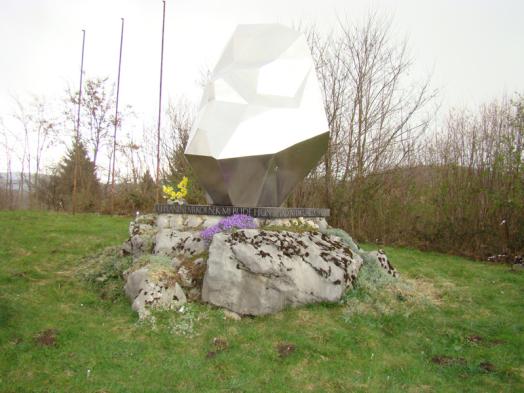 Memorijalni spomenik
Hrvatski povijesni muzej - Memorijalni muzej Ivan Goran Kovačić
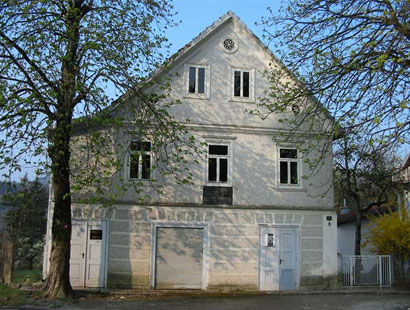 Goranova rodna kuća
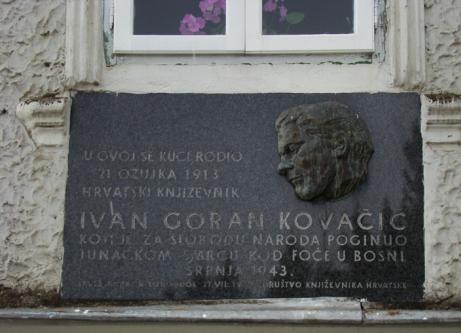 11. srpnja 2003.
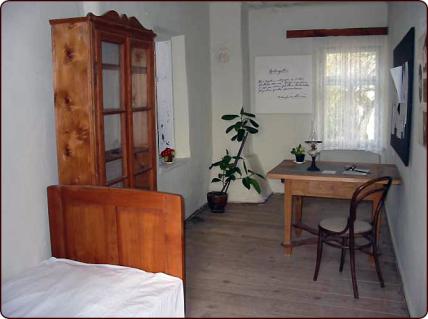 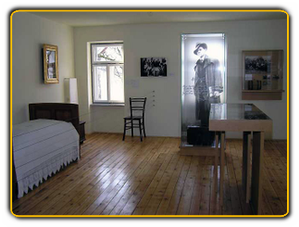 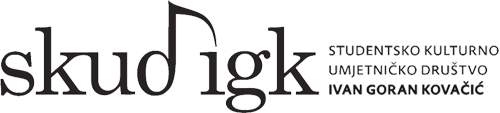 danas
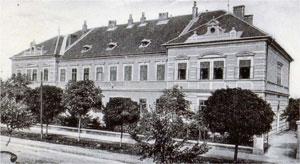 studentsko naselje - Rijeka
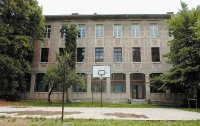 knjižnica
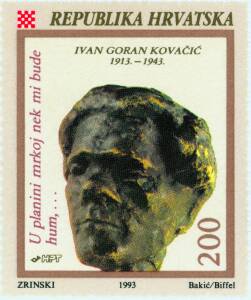 pjesnik
pripovjedač
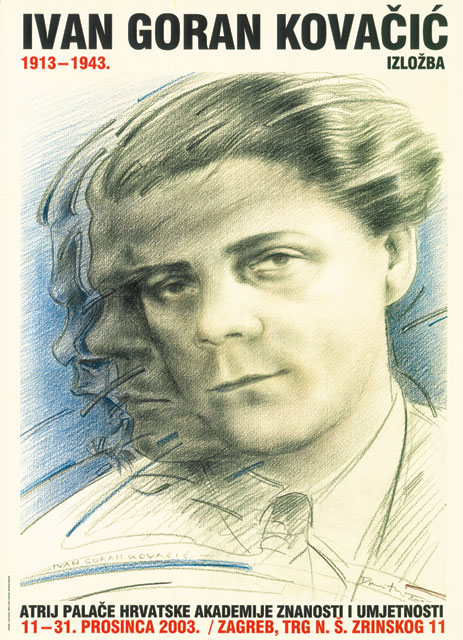 prevoditelj
esejist
Izradio: Marin Erny, 8. b